How to navigate:
Bright Futures
What is Bright Futures?
Bright Futures is a Merit Based Scholarship that covers tuition and applicable fees with Florida schools based on GPA, service hours, and test scores
The four scholarships you can receive
Florida Academic Scholars (FAS)
Florida Merit Scholars (FMS)
Gold Seal Vocational Scholars (GSV)
Gold Seal CAPE Scholars Program (GSC)
Florida Academic Scholars (FAS)
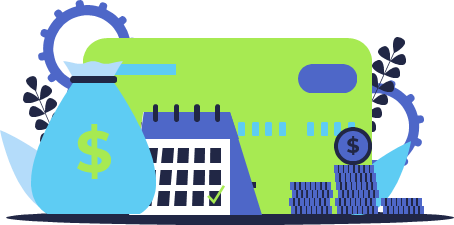 Credits
GPA
4 Math and English
3 Natural Sciences and Social Sciences
2 World Language
3.50 GPA
SAT/ACT
Service Hours
100 hours
1330/29
Florida Academic Scholars (FAS)
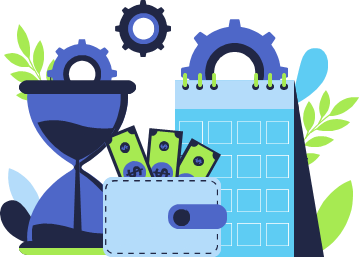 Credits
GPA
4 Math and English
3 Natural Sciences and Social Sciences
2 World Language
3.00 GPA
SAT/ACT
Service Hours
75 hours
1210/25
Private School Exception
You won’t get the 100% or 75% tuition coverage and instead receive $211 per credit hour with an additional $300 for college-related expenses on a per semester basis
Testing
You must test to receive the scholarship
The required score can be superscored
You can test until June 30th
ACT Testing Dates
SAT Testing Dates
Basic Requirements
Be a Florida resident and a U.S. citizen or eligible noncitizen.
Complete the FFAA by August 31 after high school graduation.
 Earn a standard Florida high school diploma, or its equivalent, from a Florida high school.
Not have been found guilty of, or pled nolo contendere to, a felony charge
Be accepted by, and enroll in a degree or certificate program at, an eligible Florida public or independent postsecondary institution.
Be enrolled for at least six non-remedial semester credit hours (or the equivalent in quarter or clock hours) per term.
Apply within five years of high school graduation to have your award reinstated.
How to Apply
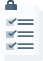 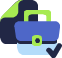 Complete
Submit
Send
Your transcipts to the Florida Department of Education for Bright Futures evaluation
the Florida Financial Aid Application, or FFAA, no later than August 31
Your ACT/SAT score
Evaluation timeline
Early
Final
Send scores and transcipts by January 31st
Send scores and transcipts during last school term
Determination
Determination
Get eliglibity posted by March
Get eliglibity by July
After Receiving Bright Futures
Must keep up with their grades 
FAS is a 3.0 and FMS is a 2.75
If you don’t meet the required GPA, you have one chance to make it up
If someone with a FAS gets below a 3.0, their scholarship will be reduced to an FMS
If you drop or withdraw a class, you have to pay back the money in order to renew your Bright Futures the next year
Helpful Websites to Use
Florida Financial Aid Application (FFAA)
Track Application and Award Status
Home - Florida Student Scholarship & Grant Programs (floridastudentfinancialaidsg.org)
https://www.floridastudentfinancialaidsg.org/SAPHome/SAPHome
Financial Aid Recipient History
Eligible Postsecondary Institutions
https://www.floridastudentfinancialaidsg.org/ReportPage.aspx?RData=RName=PSI%20Eligible%20List%26RFolderName=SSFAD/Administration
https://www.floridastudentfinancialaidsg.org/SAPHome/SAPHome
Thanks!